Observations diurnes du soleil et de la lune - avec Société Astronomie Populaire Coté Basque (SAPCB)
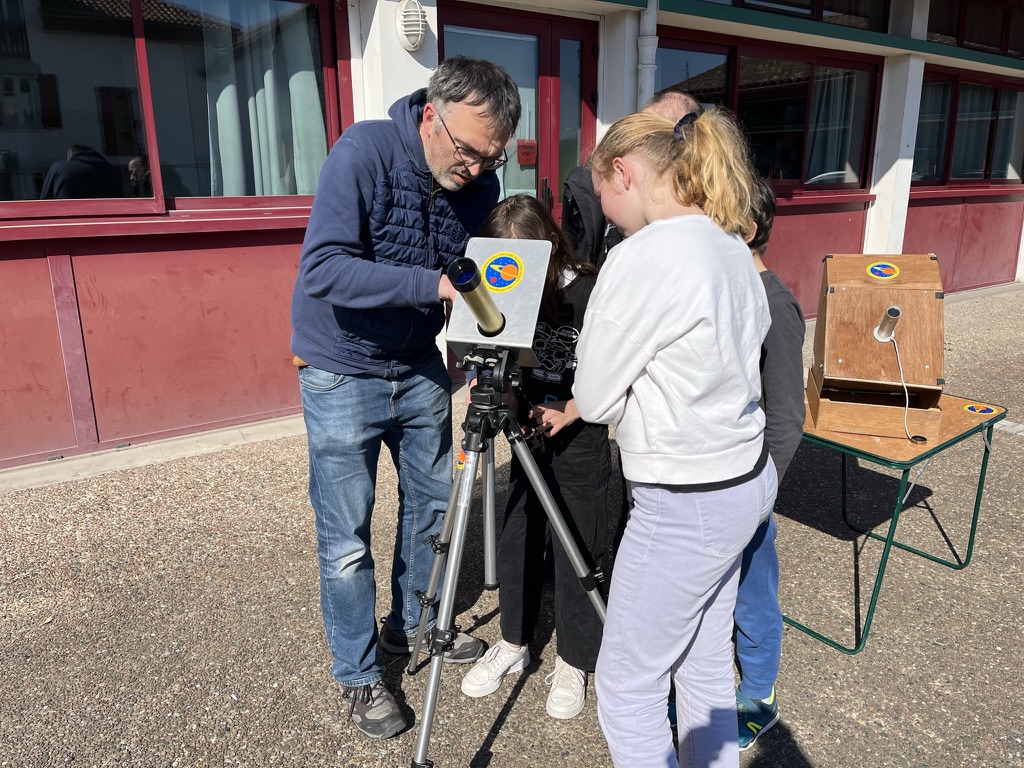 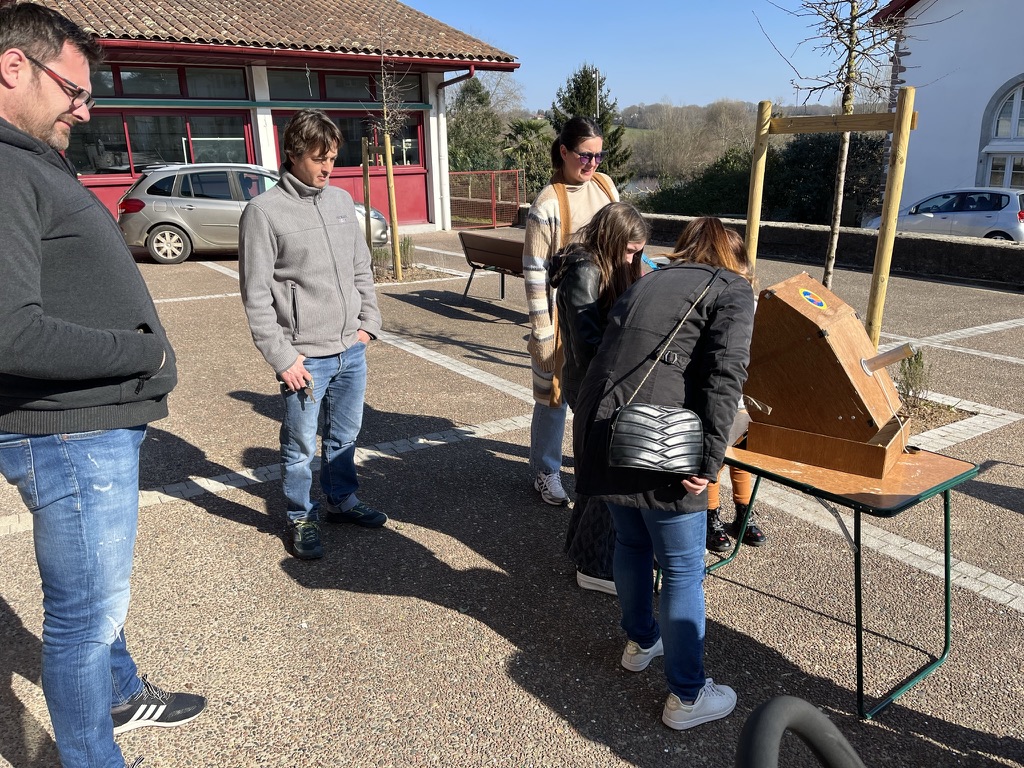 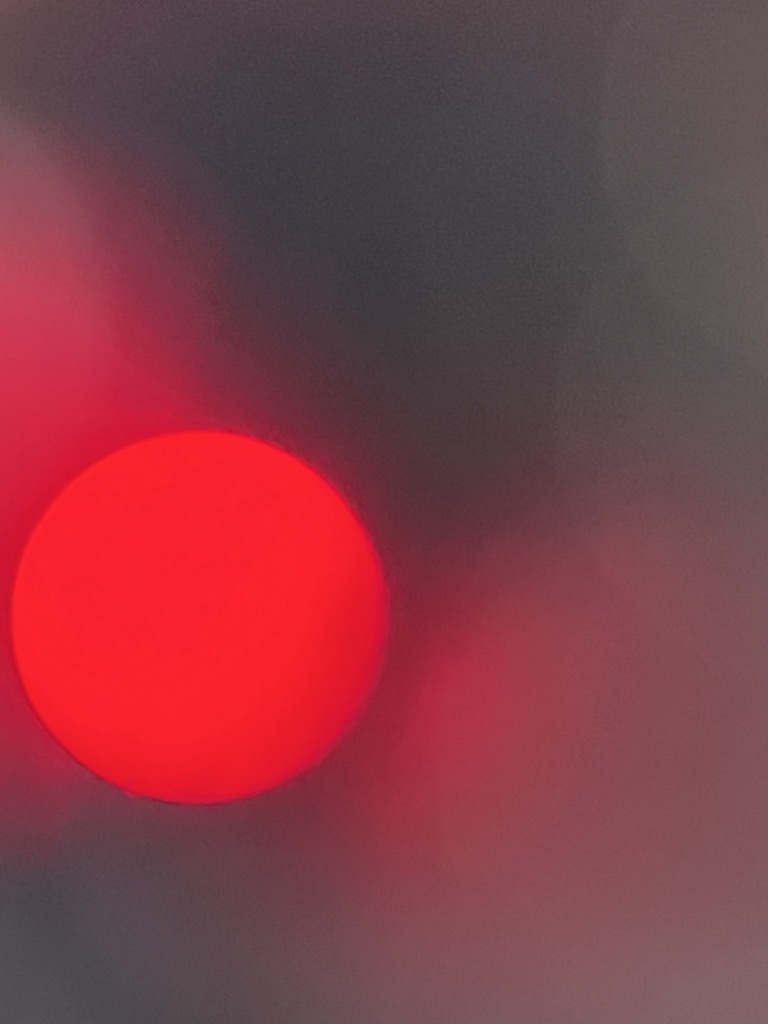 Notez l'éruption solaire en bas à gauche
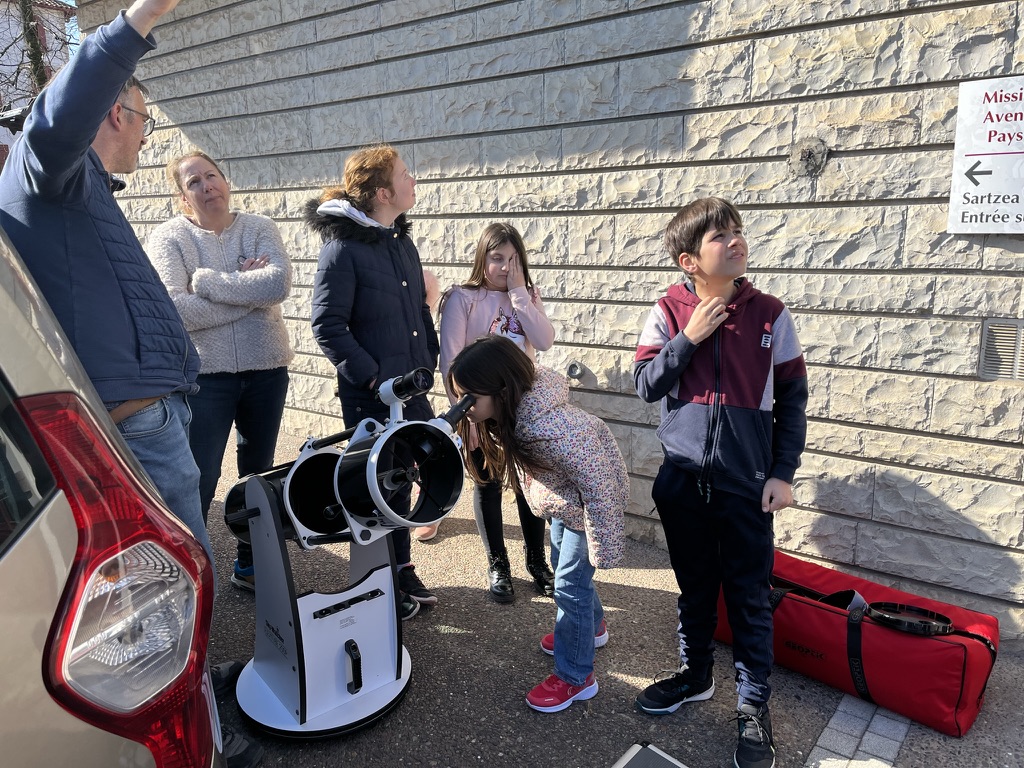 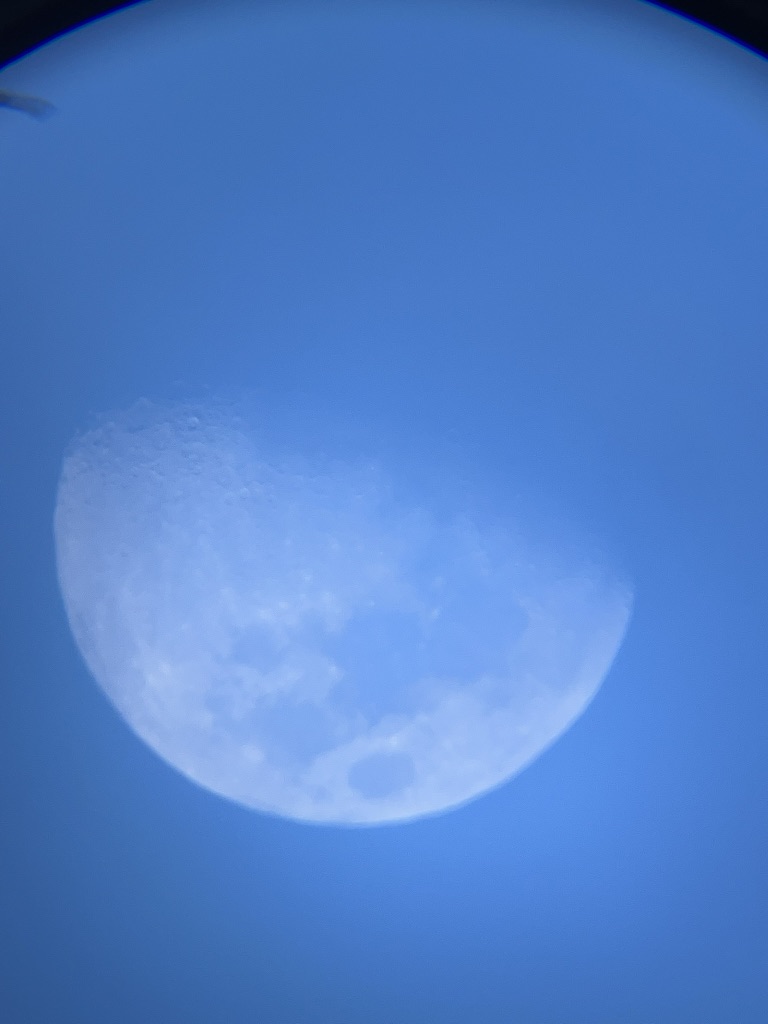